ディズニープロジェクトチーム
中間発表
蓬田・北辻・和田・井上・鳥居
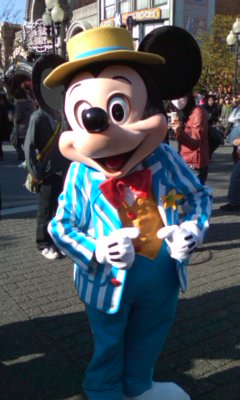 文献調査
時系列で表を作成
ＴＤＬ
に着目
なぜなら・・・
ＴＤＬ
フィールド・ワークがしやすい
文献が多い
ＴＤＬを基盤にしている日本の会社が多い
切り口は無限大！
教育
経営
・細部へのこだわり
・徹底したマニュアル
・メディアの使い方
・「プロ」意識の向上
・オンリーワン戦略
・モチベーションの維持
ＴＤＬ
消費者心理
対比分析
・写真の購入心理
・ディズニーワールド
・トイレに名前を
・ＵＳＪ
・お土産は思い出
・サンリオ・ピューロランド
スケジュール
6月
各自、将来の夢を設定
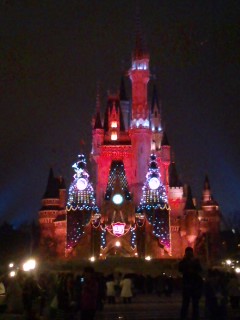 7月
フィールドワーク・予定
・
・
・
・
・
・
・
未定
３月
最終レポートを作成
文献調査
ディズニーランドの経済学
ウォルト・ディズニーの成功のルール
ＴＤＬ大成功の秘密
　ディズニーランド日本上陸記
ディズニーとライバルたち
　アメリカのカートゥーン・メディア史
ディズニーランド　深層心理研究
ご清聴有難うございました。
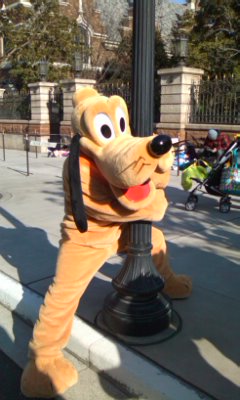